Ты - велосипедист
Урок ОБЖ
3 класс
Двести лет назад, а точнее 206 лет назад, жил в уральском селе Верхотурье кузнец Ефим Михеевич Артамонов. Он был большим выдумщиком и однажды придумал машину – самокат, у которого было 2 деревянных колеса, руль.
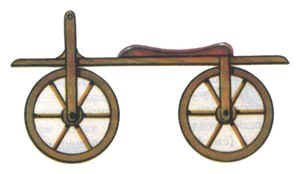 Первый в мире велосипед Ефима Артамонова
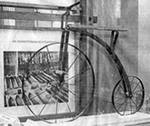 Вторым изобретателем был немецкий офицер Карл Фридрих Дрез. Он оснастил двухколесный самокат управляемым передним колесом
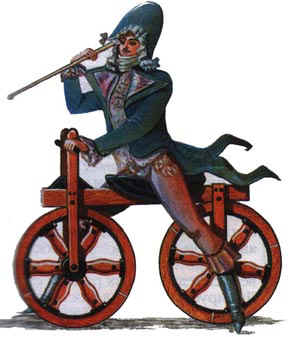 Эта модель появилась 170 лет назад. Филлип Фишер построил экипаж с двухметровым передним колесом, снабженным педалями, и маленьким задним. Такой велосипед в народе прозвали “костотряс”. Он развивал скорость – 11 км/ч
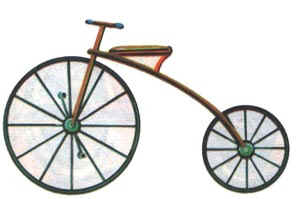 Еще через несколько лет (25 лет) появился экипаж с педалями на переднем колесе и тормозом на заднем.Разработал и создал такую модель велосипеда француз, каретных дел мастер – Пьер Мишо. Проживал он в Париже. Сначала было построено 2 велосипеда, а потом построено и продано – 142 машины
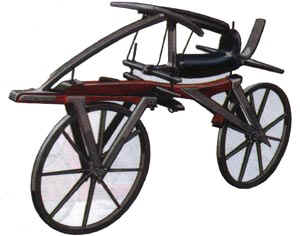 Стремясь еще больше увеличить быстроходность велосипеда, конструкторы придумали легкие металлические колеса с тонкими стальными спицами. Эту машину англичане-конструкторы назвали “пауком”. За быстроходность и множество тонких легких спиц.
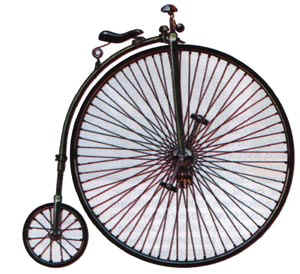 Современный велосипед
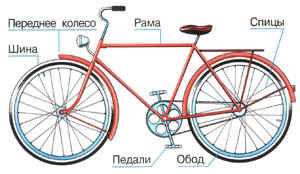 Детские велосипеды
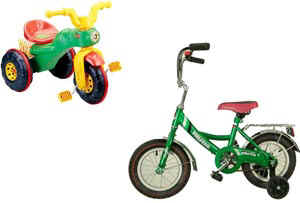 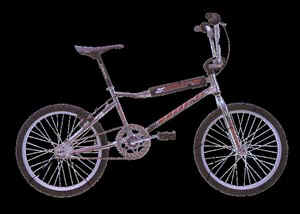 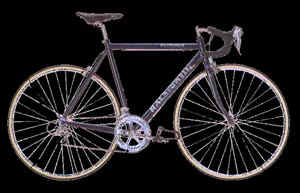 Что необычного в этих велосипедах?
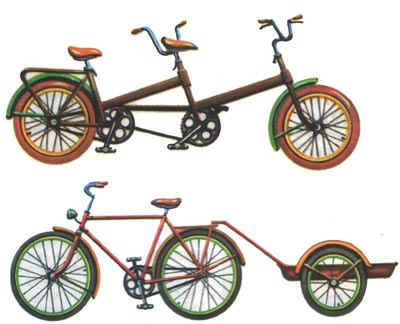 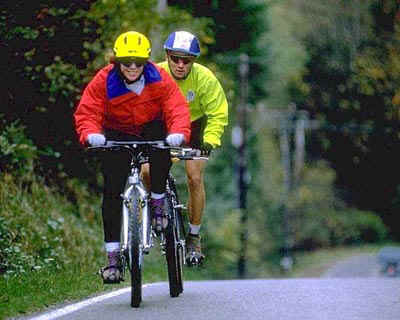